Welcome
Class  : 8English 1st paperUnit : 9Lesson : 1
Teacher : MD MOQBUL HOSSAIN BULBUL
Alhaj Dhanai Bepari memorial High School
Sreepur,  Gazipur
Topic : the wheel
Look at the pictures and say which is easier to move and why
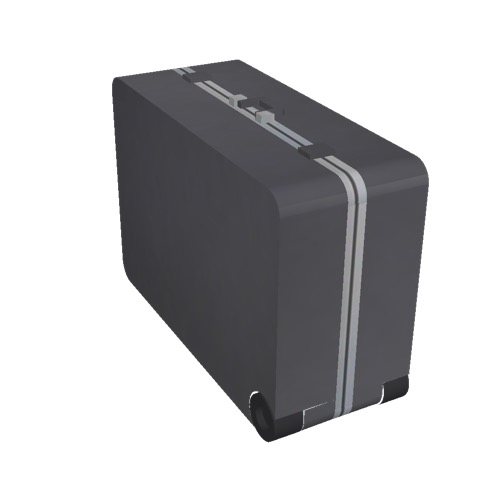 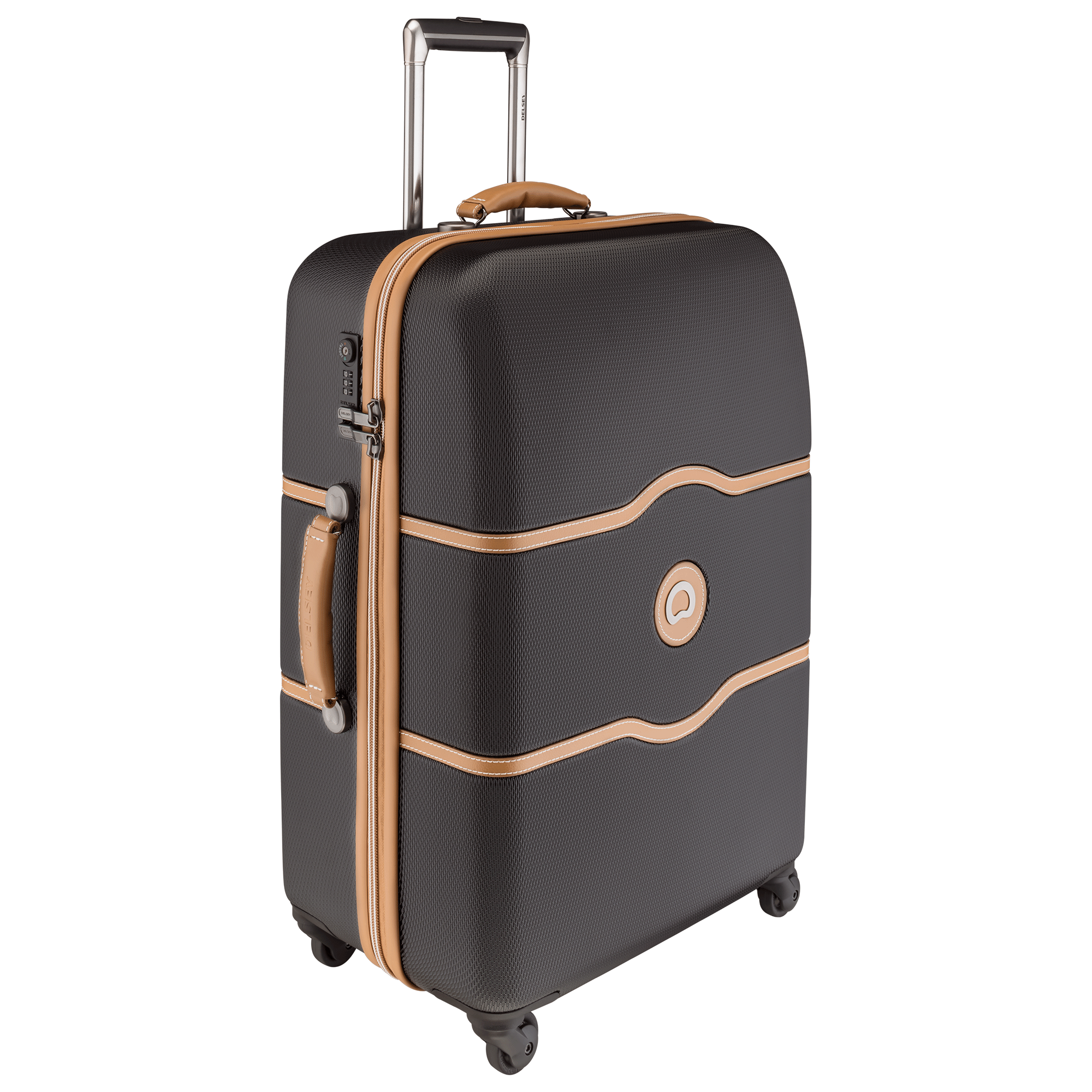 Ask the students to read the text B and learn about the key words and their meaning
Circular = Round shape


Rotate = Move


Propeller = fan
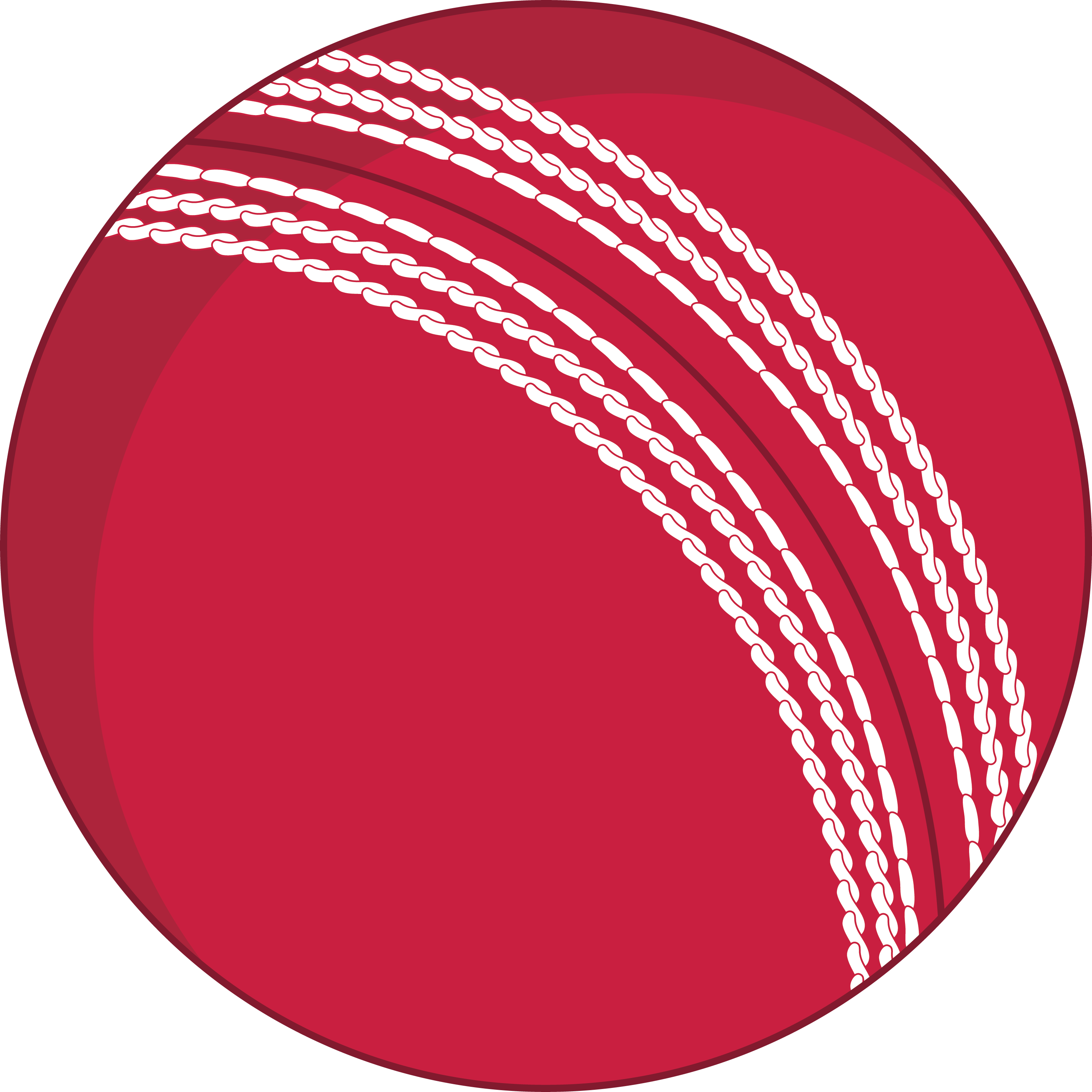 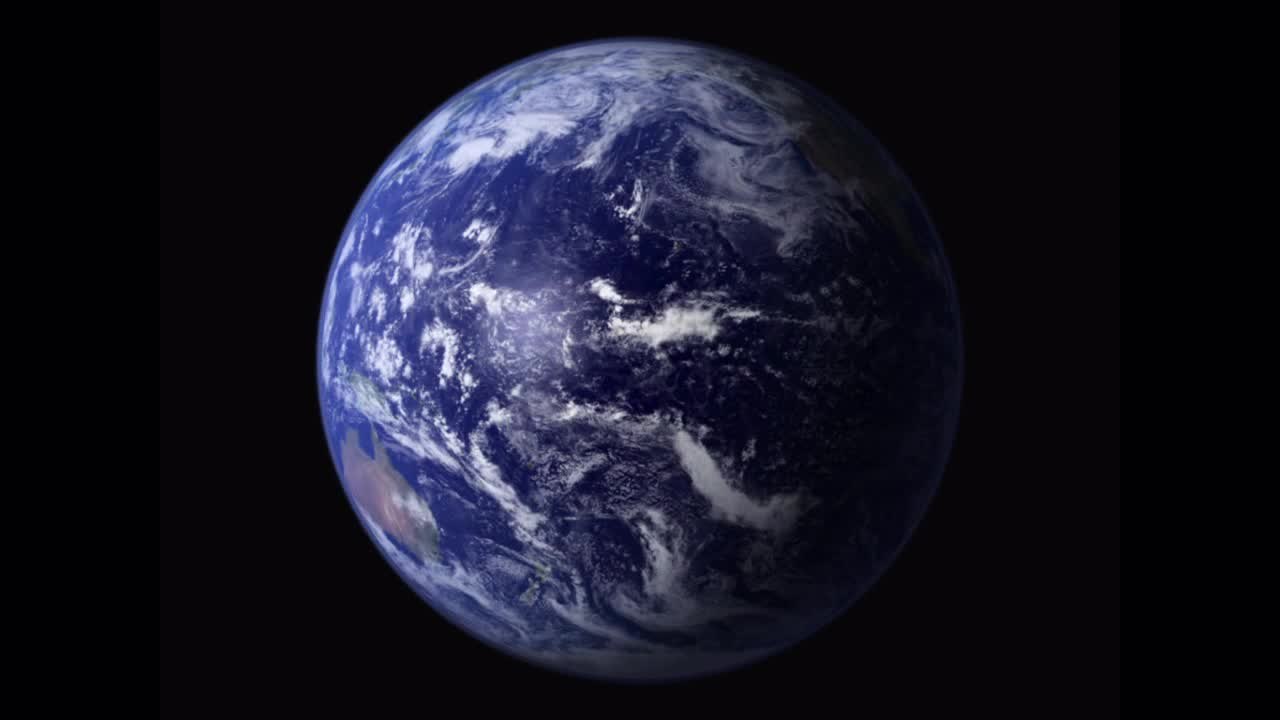 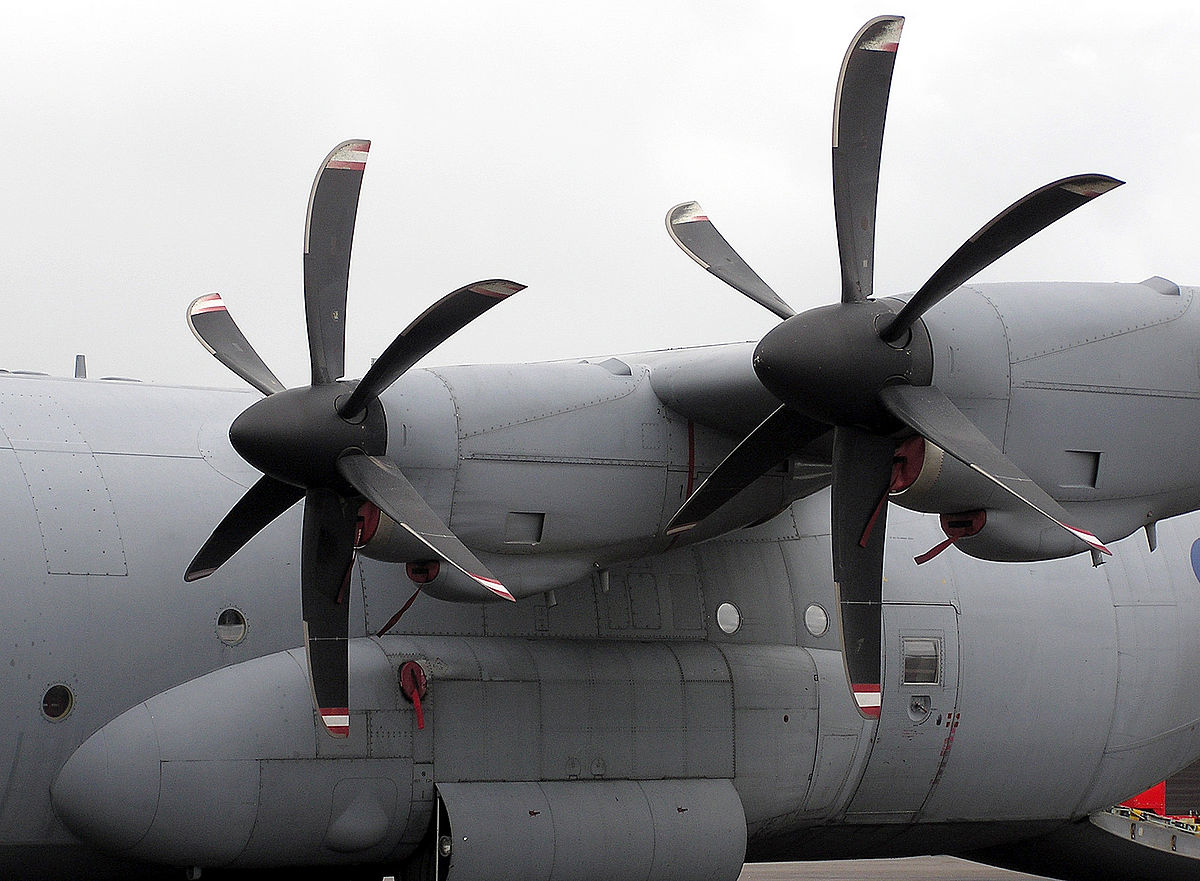 Say and write the questions

What is a wheel ?
 What can a wheel do ?
Where can we find wheels?

The students  will read the text and answer the questions.
Make as many correct sentences as you can using the table